Konzept HomeschoolingGS St. Johann, KonzSchuljahr 2020/2021
GRUNDSCHULE ST. JOHANN

Schwerpunktschule
Ganztagsschule in Angebot
Schule für Partizipation und Demokratie

Albanstraße 8 b und Könener Str. 12 in 54329 Konz
Mail: gs.st.johann@konz.de
Tel.: 06501-3533
Fax: 06501-989377

Schulleiter: Thomas Kürwitz                       Konrektorin: Verena Haubst
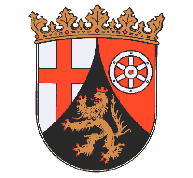 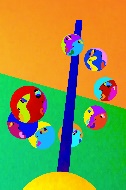 Schulgesetz § 1 Absatz 6 erlaubt den digitalen Unterricht
- Kinder dürfen bzw. müssen sich dem Unterricht zuschalten/ Es besteht auch in diesem Falle Schulpflicht.
Aufgrund unklarer Aussagen wird bis auf Weiteres (bei der Übertragung über BigBlueButton) nur die Lehrkraft und die Tafel ins Bild gesetzt.
Bei einem ausschließlichen digitalen Unterricht entscheidet die Lehrkraft  über die Visualisierung auf den Bildschirmen. Auch hierbei besteht Anwesenheits- und Schulpflicht.
Empfehlung der Schulleitung: Bitte mit den Kindern den digitalen Unterricht üben. Beispiel: Einladung für einen Wochentag um 18.00 Uhr zur Klassenkonferenz (als Hausaufgabe formulieren).
Dies dient gleichzeitig der Evaluierung bzgl. des Vorhandenseins digitaler Endgeräte
Konzept HomeschoolingGS St. Johann, KonzSchuljahr 2020/2021
Unterrichtsbeginn zwischen 8.15 Uhr und 9.00 Uhr (1. Klassen 8.15 Uhr/ 2. Klassen 8.30 Uhr/ 3. Klassen 8.45 Uhr/ 4. Klassen 9.00 Uhr) Kinder schalten sich über  Big Blue Button in den Klassenraum zu bzw. bei Quarantäne oder komplettem Lockdown der Lehrkraft in ihrem Homeoffice.
Lehrkraft stellt die Tagesaufgaben/Tagesplan vor bzw. hält eine Einführungsstunde zu einem bestimmten Thema (entweder für die Klassenstufe oder die eigene Klasse).
Dieser Frontalteil geht bis circa 9.15 Uhr – 9.45 Uhr.
Bis 10.45 Uhr 1. Phase Homeschooling aufgrund der Aufgabenstellungen durch die Lehrkraft.
10.45 Uhr – 11.00 Uhr Frühstückspause
11.00 Uhr – 12.15 Uhr  2. Phase Homeschooling aufgrund der Erklärungen der Lehrkraft.
12.15 Uhr: Fragen zu den Aufgaben über BBB mit Kindern und eventuell auch Eltern/ Differenzierungsangebote können individualisiert übermittelt werden. Diese Phase erfolgt für die Lerngruppe mit der eigenen Lehrerin, dem eigenen Lehrer und dient auch der Hausaufgabenstellung.
13.00 Uhr: Treffen auf Stufenebene/ Reflexion und Erarbeitung des nächsten Schultages falls notwendig.
Stimulation des Homeschoolings über Lernvideos zu einzelnen Themen (immer Stufenkonform).
Letztendlich entscheidet die Lehrkraft über die genauen Anfangs- und Besprechungszeiten im Zeitfenster von 8.00 Uhr – 13.00 Uhr.
Tagesstruktur im Lockdown bzw. Unterricht für Lerngruppen im Homeschooling
Jede Klassenlehrkraft teilt die Kinder der Klassen in drei Gruppen ein. Maximale Gruppengröße 7 Kinder
Bezeichnung der Gruppen: A/ B/ C
Daneben werden pro Klasse ein bis drei Kinder definiert, die aus pädagogischen Gründen dauerhaft  am Präsenzunterricht teilnehmen (in Absprache mit den betreffenden Eltern).
Kinder mit sonderpädagogischem Förderbedarf werden ebenfalls getrennt geführt und in eigenen Gruppen ebenfalls permanent unterrichtet.
Die zwei zuletzt genannten Punkte finden auch bei einem kompletten Lockdown Berücksichtigung.
Gruppeneinteilungen bei wechselndem Distanz- und Präsenzunterrichtim Rahmen des Homeschoolings für einzelne Klassen bzw. Klassenstufen
Der Unterricht erfolgt nach folgenden Prinzipien:
	- in der ersten Woche erhalten die Gruppen A und B 	Präsenzunterricht und Gruppe C schaltet sich über 	BigBlueButton zu (siehe unten)
	- in der zweiten Wochen erhalten die Gruppen A und C 	Präsenzunterricht und Gruppe B schaltet sich über 	BigBlueButton zu (siehe unten)
	- in der dritten Wochen erhalten die Gruppen B und C 	Präsenzunterricht und Gruppe A schaltet sich über 	BigBlueButton zu…usw.

Die Kinder der Gruppe, die nicht am Unterricht teilnehmen, werden von der Lehrkraft zwei- bis dreimal pro Woche zu einer „Gruppenkonferenz“ über BBB eingeladen. Diese Videokonferenz kann auch in der Zeit von 12.10 Uhr – 13.00 Uhr in der Schule durchgeführt werden und dient zur Klärung von Fragen bzgl. des „Homeschoolings“! Die anwesenden Kinder arbeiten dann in Stillarbeit am Wochenplan oder den Hausaufgaben. 
Klassen, mit weniger als 16 Kindern, werden permanent im Präsenzunterricht versorgt bzw. von der Klassenlehrerin unterrichtet.
Gruppeneinteilungen an der GS St. Johann im Rahmen des Homeschoolings für einzelne Klassen bzw. Klassenstufen
Karthaus: Zurzeit werden 60 Kinder in drei 1. Klassen unterrichtet. Wir sehen es als pädagogisch notwendig an, die Kinder der 1. Klassen möglichst permanent im Präsenzunterricht zu versorgen.
Aus den drei Klassen werden während des Lockdowns vier 1. Klassen mit jeweils 15 Kindern gebildet. Der zusätzliche Raum steht zur Verfügung und die Abstands- und Hygieneregeln können umgesetzt werden. Die temporäre Klassenleitung wird von der Förderkraft übernommen. Die Aufteilung der Kinder wird von der Stufenkonferenz festgelegt. Die Eltern werden entsprechend informiert. 
Könen: Am Standort Könen werden zurzeit 17 Kinder im 1. Schuljahr unterrichtet. Während des Wechselunterrichts bleiben an jedem Wochentag 2 – 3 Kinder zuhause. Die Lehrkraft der 1. Klassen entwickelt ein entsprechendes Rollsystem. Demnach nimmt jedes Kind der Klasse maximal an einem Tag nicht am Präsenzunterricht teil. Demnach kann es in der Regel an vier Tagen in der Woche den Unterricht besuchen.
Umsetzung 1. KlassenUmsetzungsoption für die Kinder der 1. Klassen an den Standorten Karthaus und Könen im Rahmen des Wechselunterrichts
Vorteile:
Alle Kinder sind mindestens zwei von drei Wochen in der Schule
Kinder mit Lernschwierigkeiten finden besondere Berücksichtigung
Alle Kinder haben permanenten Kontakt mit den Lehrkräften
Lerninhalte werden für alle Kinder zur gleichen Zeit vermittelt
Die Lerngruppen orientieren sich auch bei dieser Verteilung an einer akzeptablen Gruppengröße (maximal 15 Kinder) 
Jedes Kind hat seinen eigenen Tisch und ist relativ gut vor Infektionen geschützt
Weiterer positiver Nebeneffekt: Der ÖPNV ist entlastet
Mit dieser Organisationsform können wir im Wechselunterricht circa 70 % der Kinder unterrichten
Im kompletten Lockdown 100 %
Vorteile dieser Homeschooling-Organisation
Arbeitsmaterialien bzw. Arbeitsblätter werden per Mail zugesendet.
Bitte darauf achten, dass die Kinder überwiegend Aufgaben aus den Lehrwerken bearbeiten sollen. Es gilt: unnötiges Drucken von Arbeitsmaterialien zu verhindern.
Nutzung von Arbeitsmaterialienim Homeschooling
Neben den Klassenkonferenzen ab 12.15 Uhr, an denen auch Eltern teilnehmen können, sind ein bis zwei weitere Kommunikationsphasen mit der Elternschaft einzurichten. Diese Phasen müssen der Berufstätigkeit der Eltern entsprechen. 

Möglichkeiten der Umsetzung über Telefon, BigBlueButton oder Mail
Feste Zeiten müssen kommuniziert und veröffentlicht werden (Homepage)
Vorschlag: 1. Phase zu Wochenbeginn (montags 18.00 Uhr) 
 	         2. Phase zum  Wochenende (donnerstags oder freitags 	              um 17.00 Uhr oder 18.00 Uhr)
Vorteil: Die Lehrkraft muss nur zu diesen festdefinierten Phasen zur Verfügung stehen. Selbstverständlich kann man (und sollte auch) in Ausnahmefällen auf Sonderwünsche einzelner Eltern eingehen.
Kommunikationmit Eltern